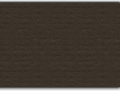 Facilitator:  Dr. Eugia MemingerRegions 1 and 3 Regional Mental Health Specialist
Why this topic?
Type in the chat what type of groups you are doing at your centers?
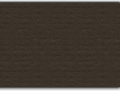 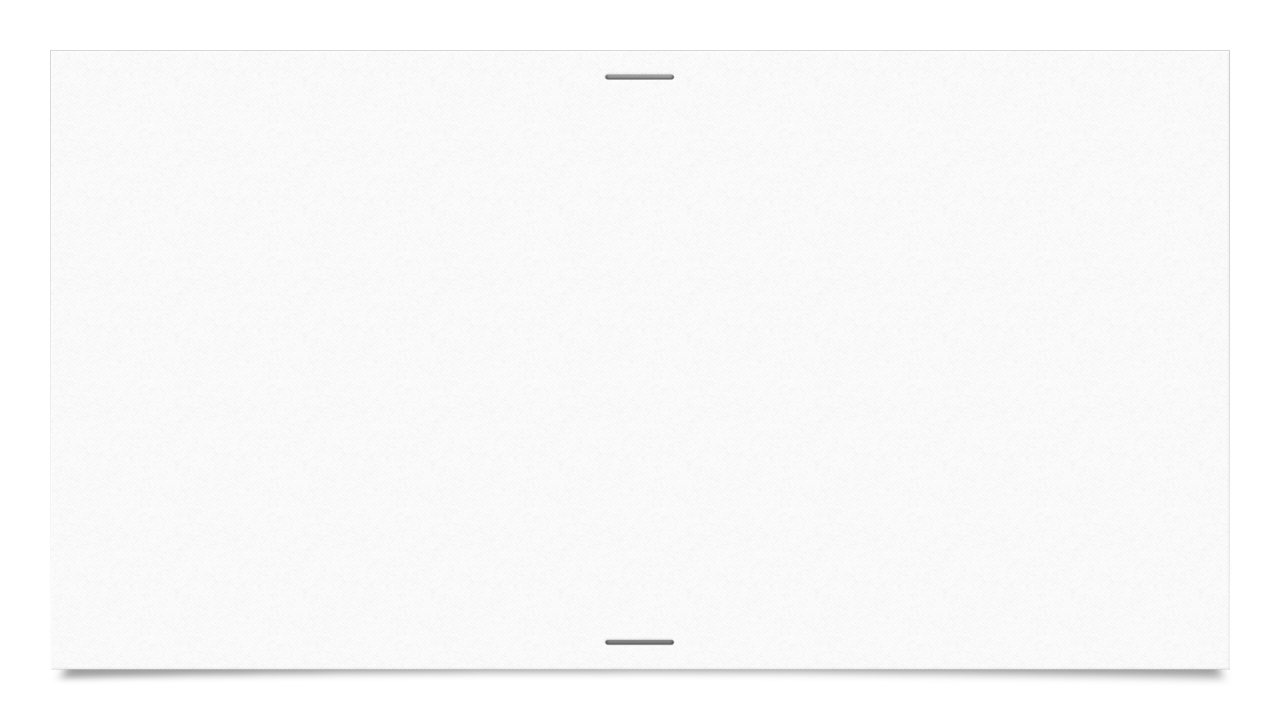 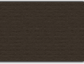 Making Groups Work in Job Corps
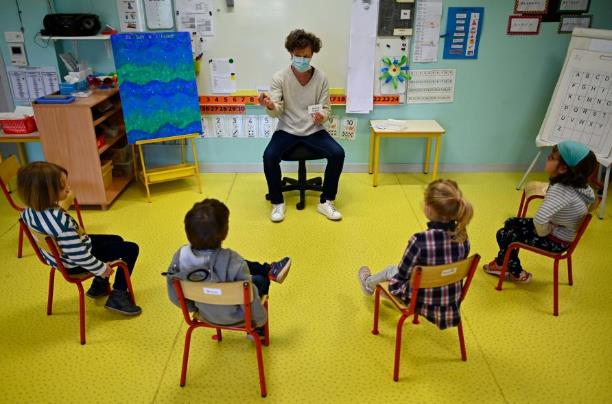 Dr. Janet Negley, San Jose JCC
Dr. Karyn Felder Moore, Woodstock JCC
Mr. Arnold Cox, Westover JCC
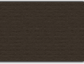 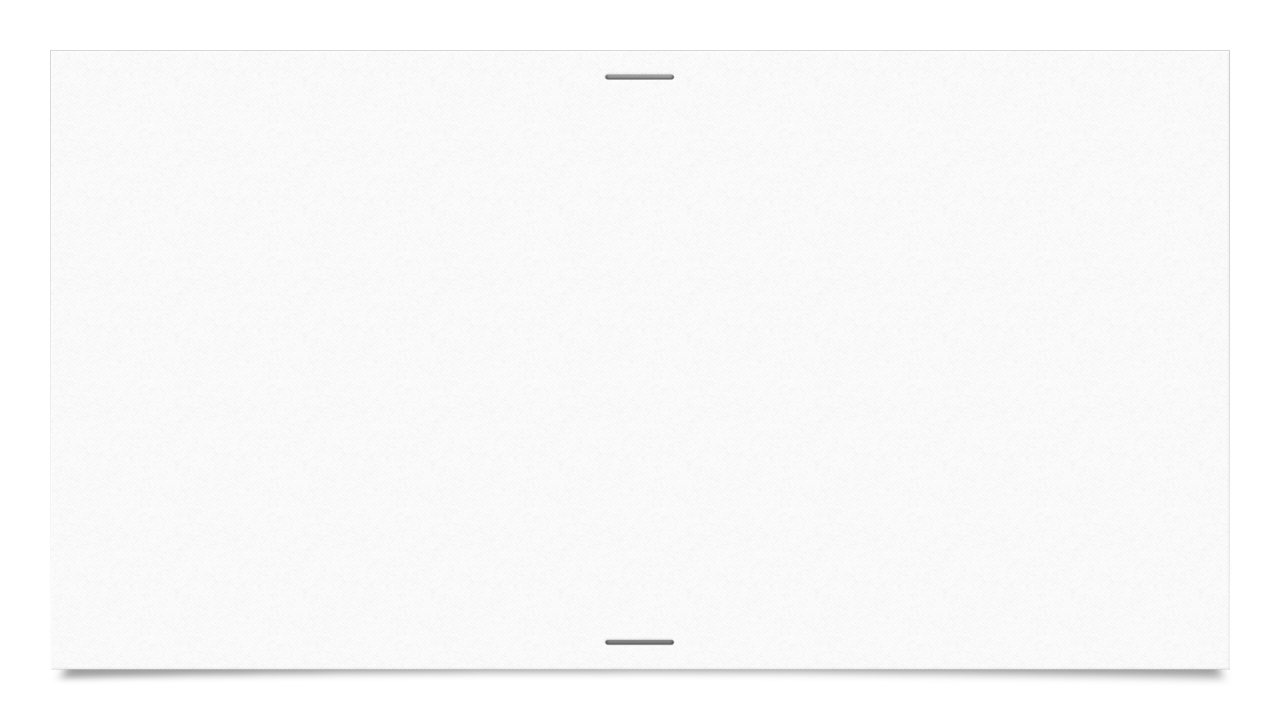 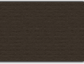 “Chill and Chat”A group for students that are socially shy/on the spectrum/have no friends
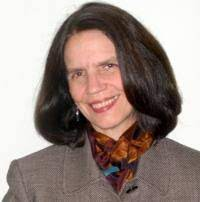 Dr. Janet Negley,  CMHC
San Jose Job Corps Center
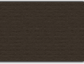 Brief Overview of Group Basics
Groups can be an effective way to deliver MH services at Job Corps.
Groups can be informational or skill building groups OR they can be process oriented.  Most research finds a combination of both has the best outcomes.
Therapeutic action in groups can happen in many ways:
 from the leader imparting information
members getting to see others having similar experiences 
members growing from hearing/watching others struggle and finding solutions
members developing a sense of themselves as helpers and increasing their sense of interpersonal worth
members experiencing a sense of belonging and safety in a social setting 
members learning new interpersonal skills in a learn-by-doing way 
members developing trust in others so they can share feelings and be heard
What Does the Group Leader Do?
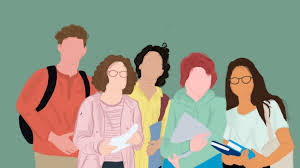 Special Issues with Groups at Job Corps
[Speaker Notes: Anger Management, both student sign up and referrals; Healthy Relationships, public sign ups; LGBTQ, start with social activity,  private sign ups]
Special Issues with Groups at Job Corps
The classic confidentiality standard of “keeping all disclosures within the group” may not be reasonable; might be better to have the standard, “don’t share anything you don’t want to be repeated”.
When can groups be held?  During class time, after class, after dinner?  Do your students come to the Health and Wellness center for other appointments?  
Can you get buy in from the CD, the Academic manager, the counseling manager that group time is essential for the student’s future employment?
Groups at JC are safest with two group leaders:  who will be your co-therapist? Can you co-lead with guidance counselors or interns?  Can the interns co-lead?
[Speaker Notes: Anger Management, both student sign up and referrals; Healthy Relationships, public sign ups; LGBTQ, start with social activity,  private sign ups]
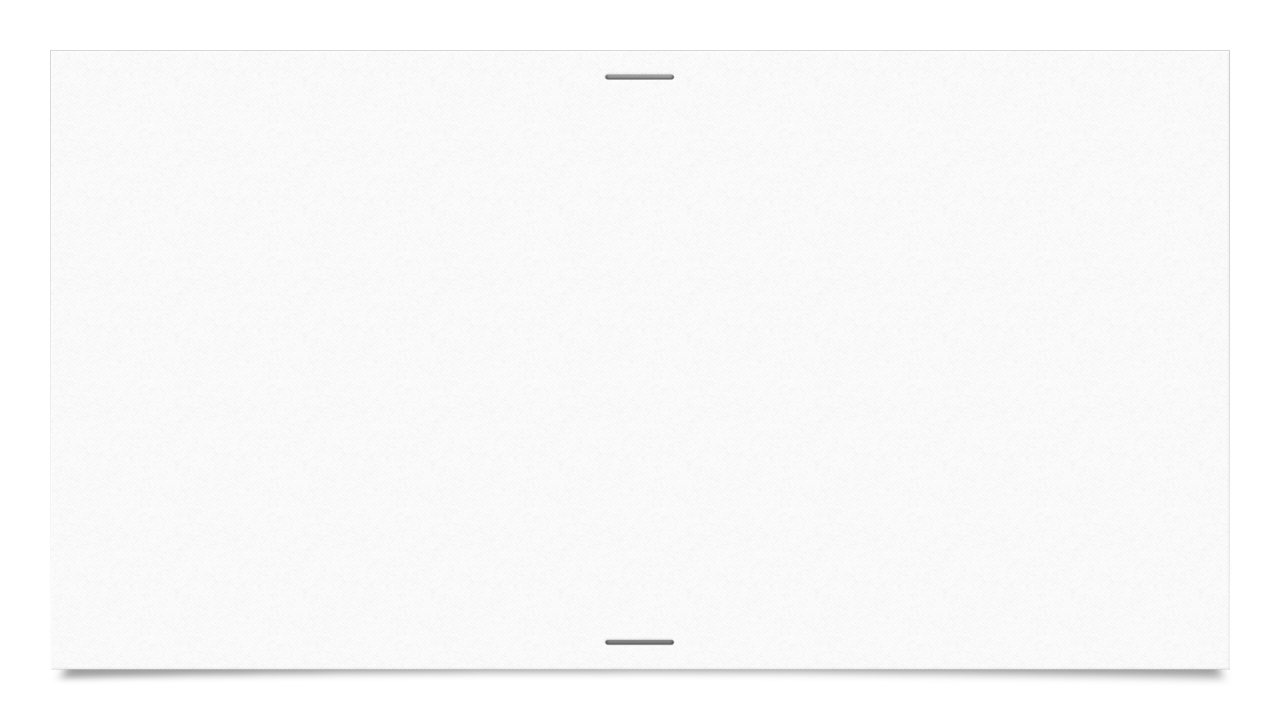 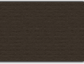 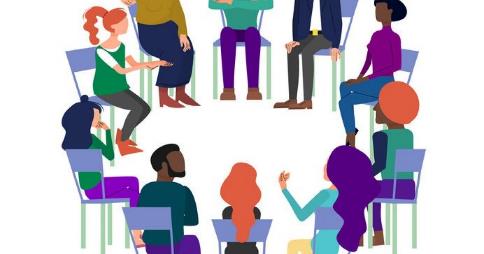 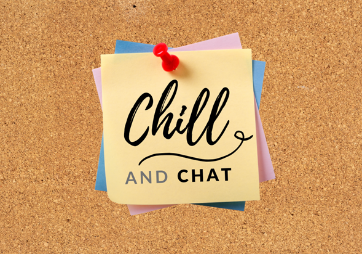 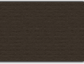 [Speaker Notes: Comment about social shyness vs social anxiety vs introverts; unique characteristics of those on the spectrum; how the group addresses all these concerns]
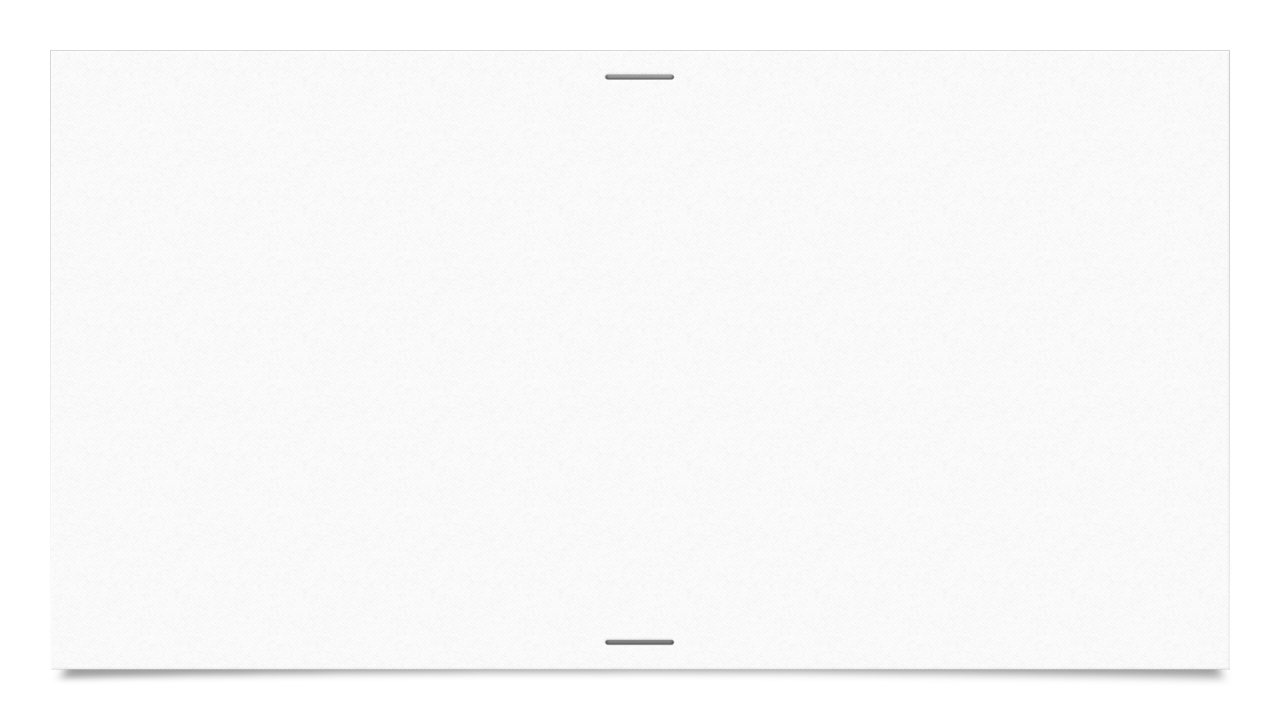 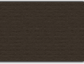 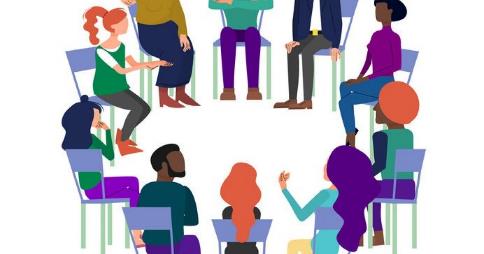 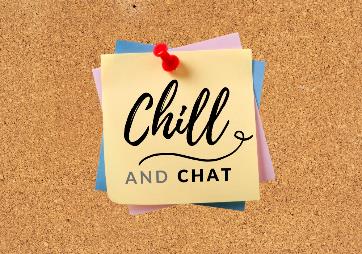 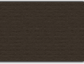 [Speaker Notes: Comment about social shyness vs social anxiety vs introverts; unique characteristics of those on the spectrum; how the group addresses all these concerns]
Structure That Has Worked Well
Start all sessions with a check in.  Stick with one format for at least six weeks before changing it up. 
Favorite:  Rose, Thorn and Bud check in: rose, a highlight, success, small win, or something positive that happened; thorn, a challenge you experienced or something you can use more support with and bud, a new idea that has blossomed or something you are looking forward to knowing more about or experiencing. One can always PASS.
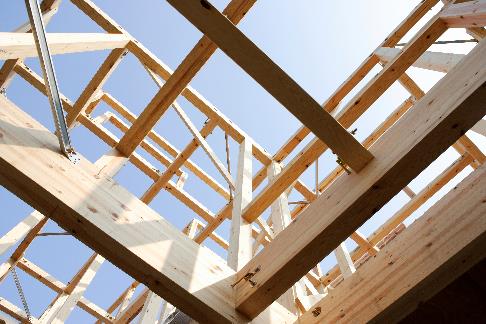 Structure That Has Worked Well
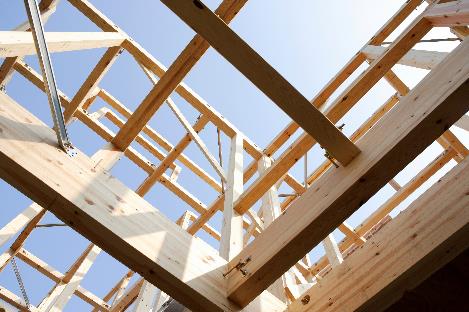 Favorite endings of group:
How was group for you today: session rating scale (thumbs up if you liked it, thumb to the side if it was fine, and thumbs down if it wasn’t your favorite). Totally nonverbal feedback.
Ring a bell or gong and listen to it until the sound completely fades to nothing.
Later on: ”Share one thing you’d prefer to leave here and one thing you’d like to take with you.”
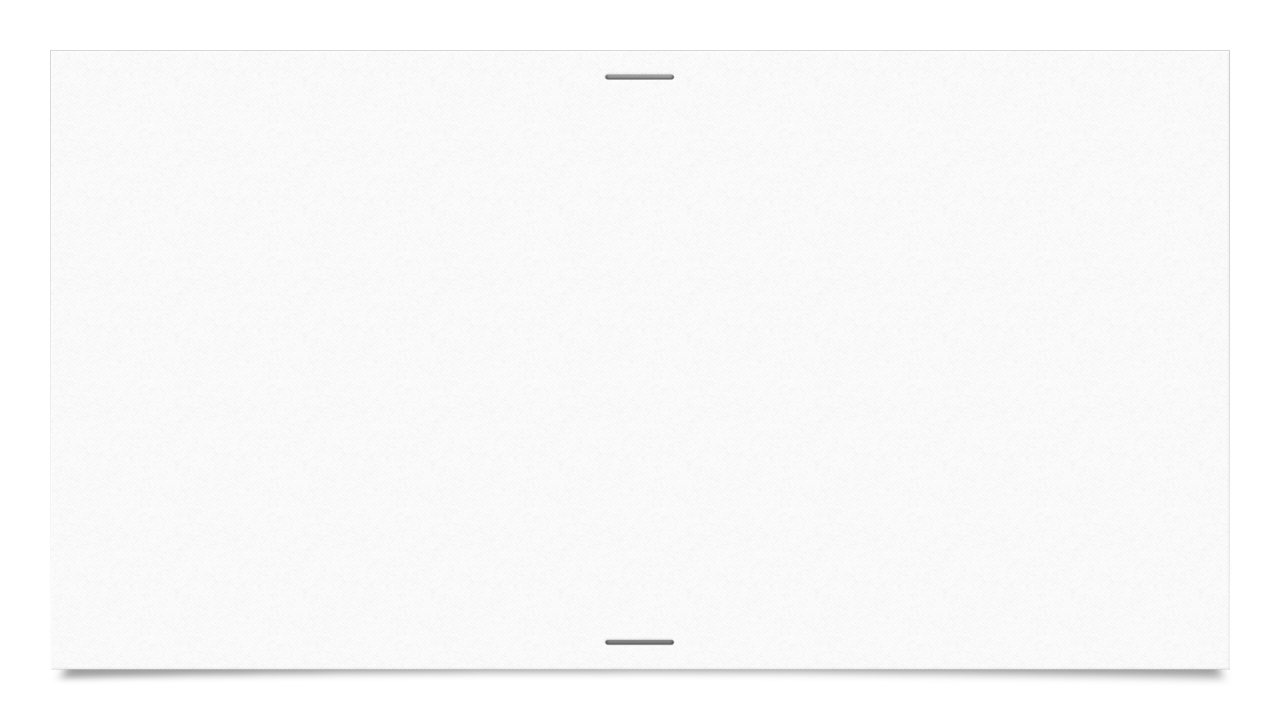 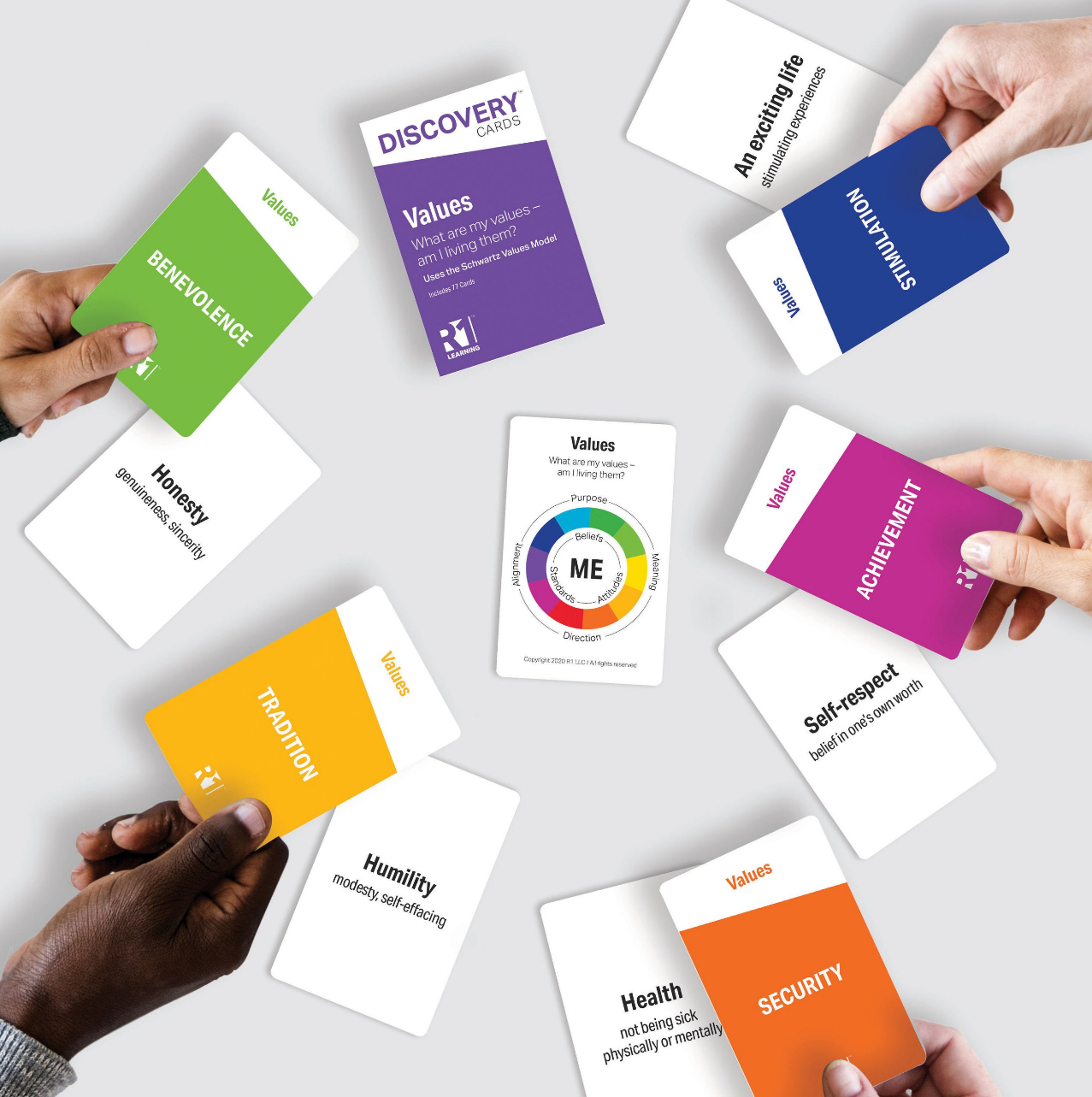 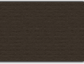 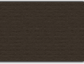 Activities/Content That Has Worked Well
Art:  leaving anonymous sidewalk chalk images on campus, drawn together
Collage boxes: images of what is public on the outside, what is private on the inside; share as it comfortable
Draw picture of what inspires you; share if comfortable
Game: two truths and a lie; charades of favorite movies; blindfold walk outside with group instructions
Values Card Sort: share the one value you are most comfortable sharing
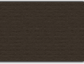 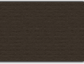 [Speaker Notes: Most meetings include two planned activities, including one mindfulness experience. (food and taste; diaphragmatic breathing; 5 senses, breathing and listening to music, mindful outdoor walking) There is also one planned activity that requires some cooperation and/or sharing.]
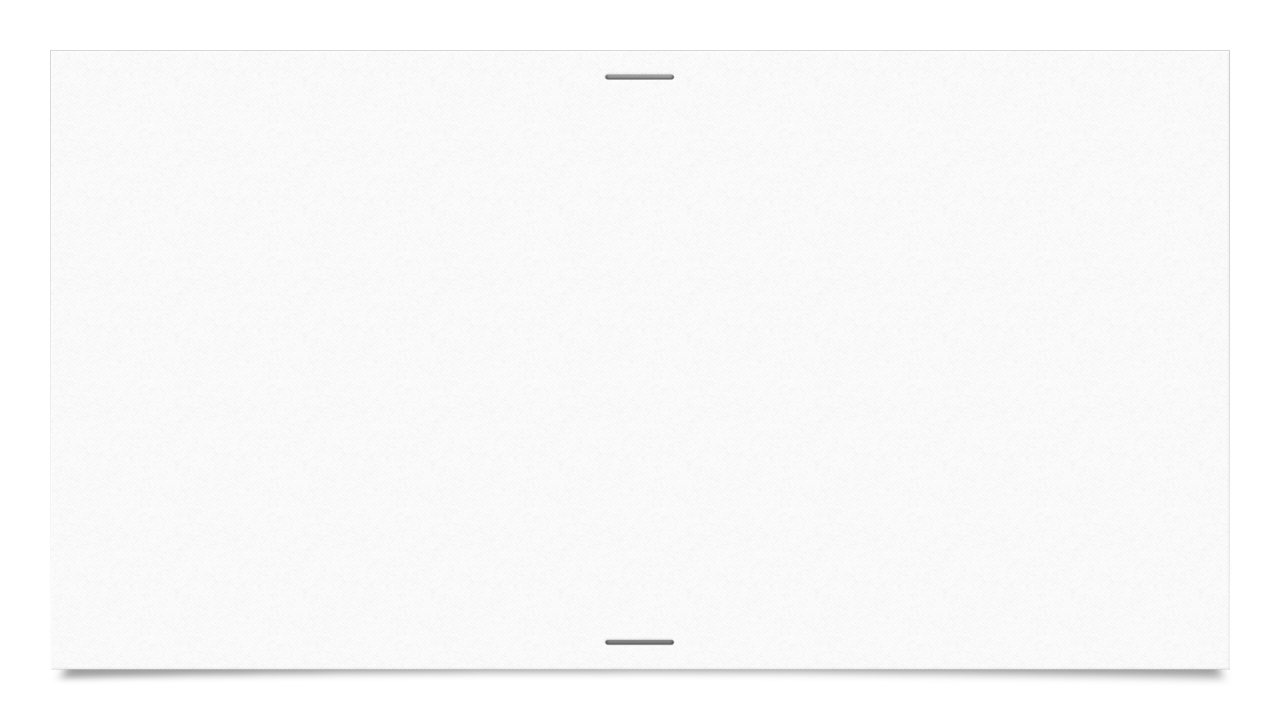 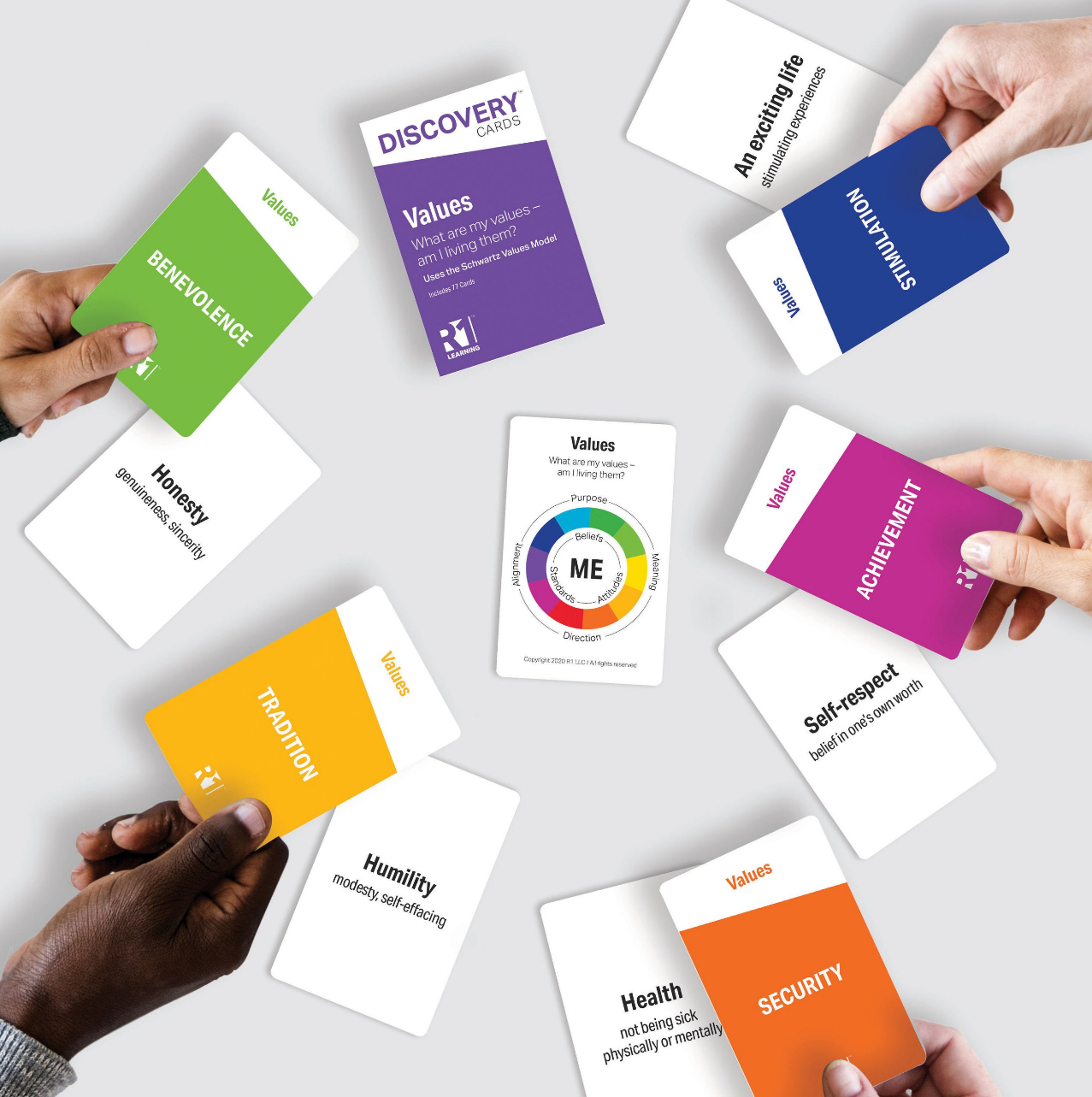 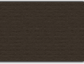 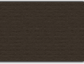 Activities/Content That Has Worked Well
Discussion/talking ideas: (can ask directly or put the questions in a hat and randomly draw on them) 
If you were an animal, what would you be? What superpower do you wish you could have? Would you rather be a boss or an employee? If you could make one rule that everyone in the world would follow, what would it be? What’s a hobby or skill that you would like to learn? If you lost everything but could keep three things, what would they be?
Later on: 
Pick a year in your life and tell us everything you remember? What is one thing you are good at and one thing that is a challenge? What question would you like to ask everyone in the room? (better to put this one anonymously in the hat)
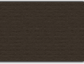 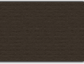 Top 11 questions/comments to help group process increasing levels of interpersonal challenge
How was this activity/discussion/event for you?  Did you like it? Not like it?
Does anyone feel/think the same?
Has anyone had a different experience?
Are you willing to hear from someone else who has the same challenge and found something that helped them out?
What do you appreciate about (other person in the group)?
What can the group do to help you?
[Speaker Notes: “I never knew I could have friends”; “I am going to run for SGA office now”; “At least someone understands me”]
Top 11 questions/comments to help group process increasing levels of interpersonal challenge
That discussion/question seemed to move you: what are you thinking/feeling?
What do you need from the group right now?
What’s it like for the group when X talks about that?
What do you wish the group would notice about you? About what you are feeling or thinking right now? What do you wish they would say to you?  Ask you?
I’m noticing that the group got quiet?  What do you think is going on?
[Speaker Notes: “I never knew I could have friends”; “I am going to run for SGA office now”; “At least someone understands me”]
M.I.N.O.R.S!
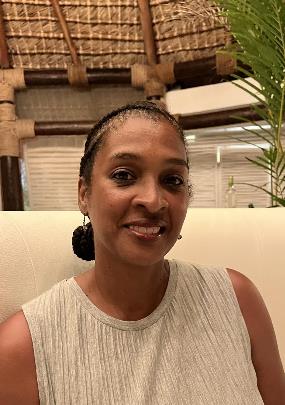 A 6-week skills-building process group for minors
Dr. Karyn Felder Moore, CMHC
Woodstock Job Corps Center
M.I.N.O.R.S. Support Group
Participants: All Woodstock Job Corp young adult minors (ages 16 & 17).
Purpose: To create a safe, supportive environment for self expression and development of essential social and life skills; namely: Mentoring/Modeling, Independent living skills, Nurturing self, Opportunities, Respect/Responsibility, and Success!
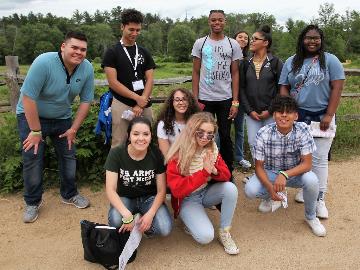 Group Guidelines
M.I.N.O.R.S.
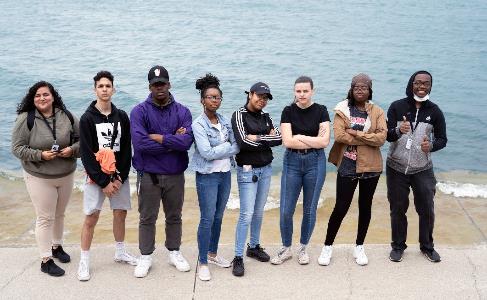 M.I.N.O.R.S.
Nurturing Self – week 3
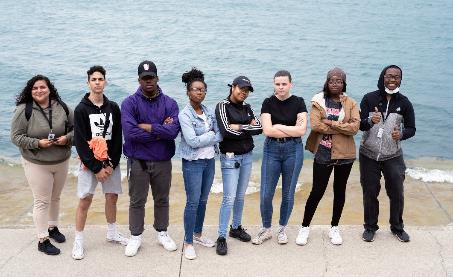 Opportunity – week 4
M.I.N.O.R.S.
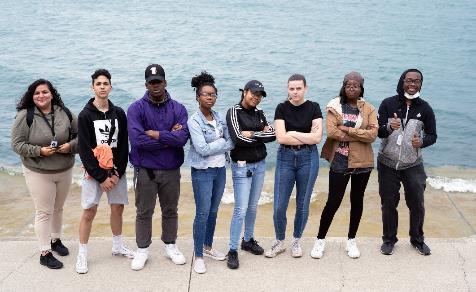 Certificate
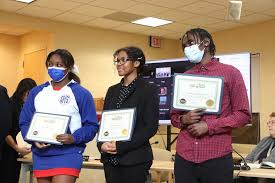 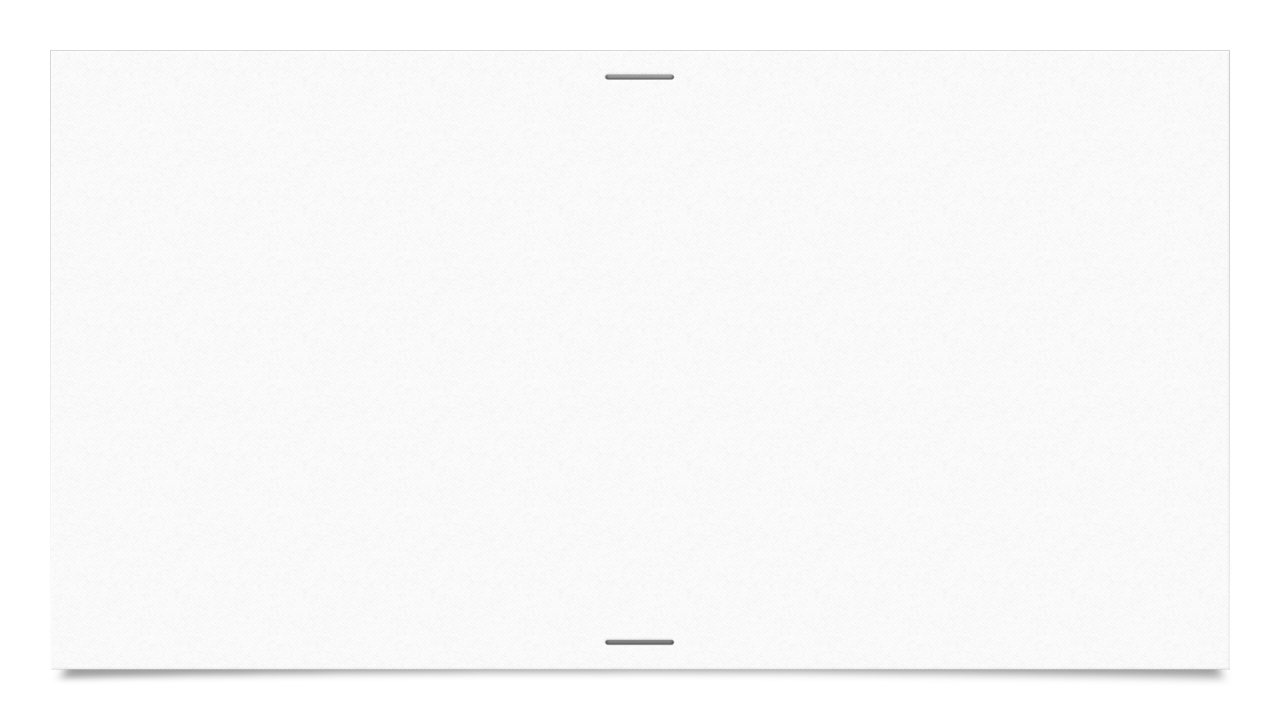 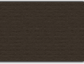 MENS GRIT SUPPORT GROUPWhat Does It Mean To Have GRIT ?
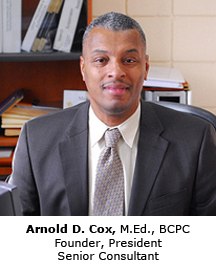 Presented by:
Arnold D. Cox, CMHC
Westover Job Corps Center
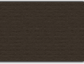 How it Started:
My background
The definition of GRIT:
	- Growth: Exploring Time Lines
	- Resilience: How to Stay Committed
	- Integrity: This is a Reflection of You
	- Tenacity: Learn What It Takes to Succeed !!!!
Making the positive connection between GRIT and successful program completion!
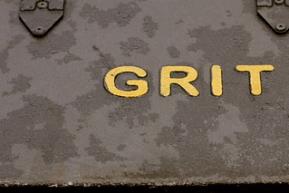 Evolution of an Idea:
Developing a group that focuses on:
	- engaging in self-care and compassion
	- improving coping skills/persisting after setbacks
	- avoiding destructive anger/distinguishing between     aggression and healthy expressions of anger
	- addressing and combatting toxic masculinity 
	- successful completion of the program
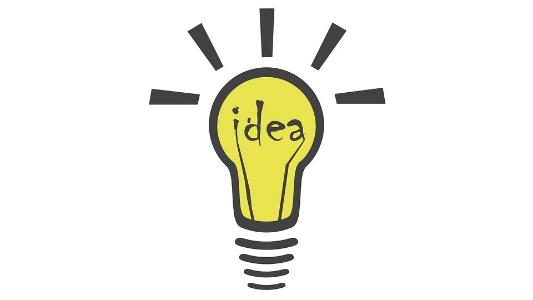 Ground Rules
Confidentiality
Respect
Participation
Taking risks by expressing feelings/thoughts/ideas
Giving support and getting feedback
Time Management
Absolutely No Cell Phones !!! PLEASE !!!!
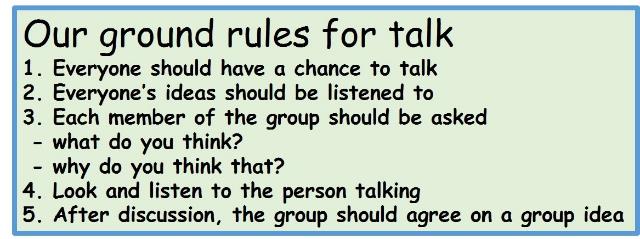 Group Topics
Concepts in Action (5 Different Sets of Skills):
Thinking Skills, Research Skills, Communication Skills, Social Skills, Self-Management Skills
	
Responding to Opportunities
Time Lines
Choices vs. Chances 
In Order To Be Better, Where Going To Have To Do Better
Courage, Resilience, Commitment to Change, Being Successful
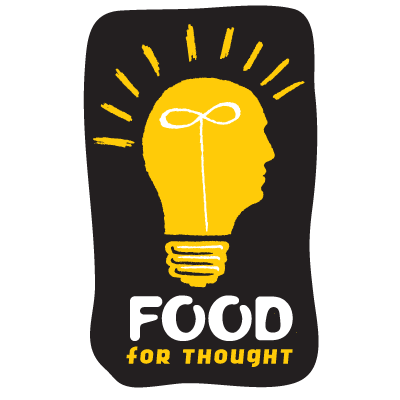 Group Topics – cont.Everyday we’re given choices and chancesMake the right choices and we don’t need to ask for chances
7 levels of financial freedom (growth):
	- clarity
	- self-sufficiency
	- breathing room
	- stability
	- living expenses
	-financial independence
	- abundant wealth
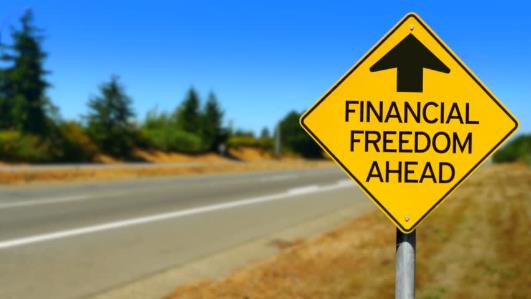 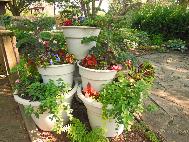 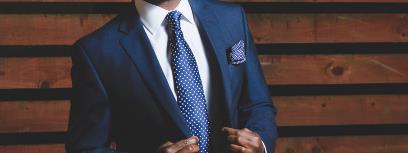 Group Growth Building Activities
Group dinner with focus on:
	- wearing a suit/tie for dinner out
	- responses from the community
	- improving self-image
	- role modeling
Community Gardening Project
Team building events at Pine Brook Camp/Conference Center
State Police, Local Police, FBI and first African American U.S. Marshal(John Gibbons) Panel Discussion (Black Boys Matter Summit) adcprevention.net
John Gibbons was appointed by President Barack Obama as the first black U.S. Marshal of Massachusetts
Group Feedback
“Our group has been about overcoming adversity and struggles to gain success. We all have things in our past that we’ve had to endure, but by making the right choices, anyone can attain success.” 
“My biggest takeout from this group is that struggle is mutual…your future is determined by how you face obstacles.”
“Men’s feelings and emotions are not always properly acknowledged and a lot of us go through the same things and we should be there for each other in our time of need.” 
“One thing that really touched me was that everyone has their own goals and are heavy about getting to that successful point in their lives.”
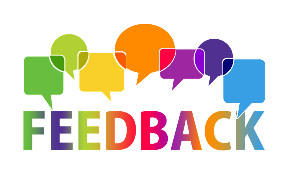 GROUP GROWTH BUILDING ACTIVIES Pinebrook Camp & Conference Center
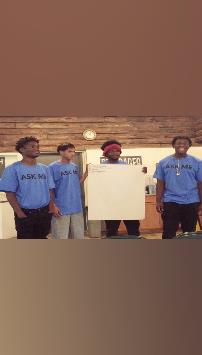 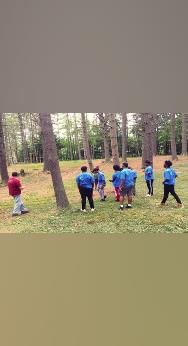 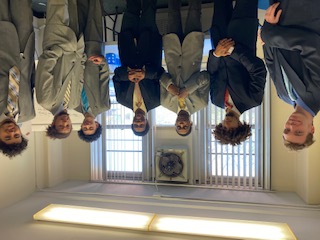 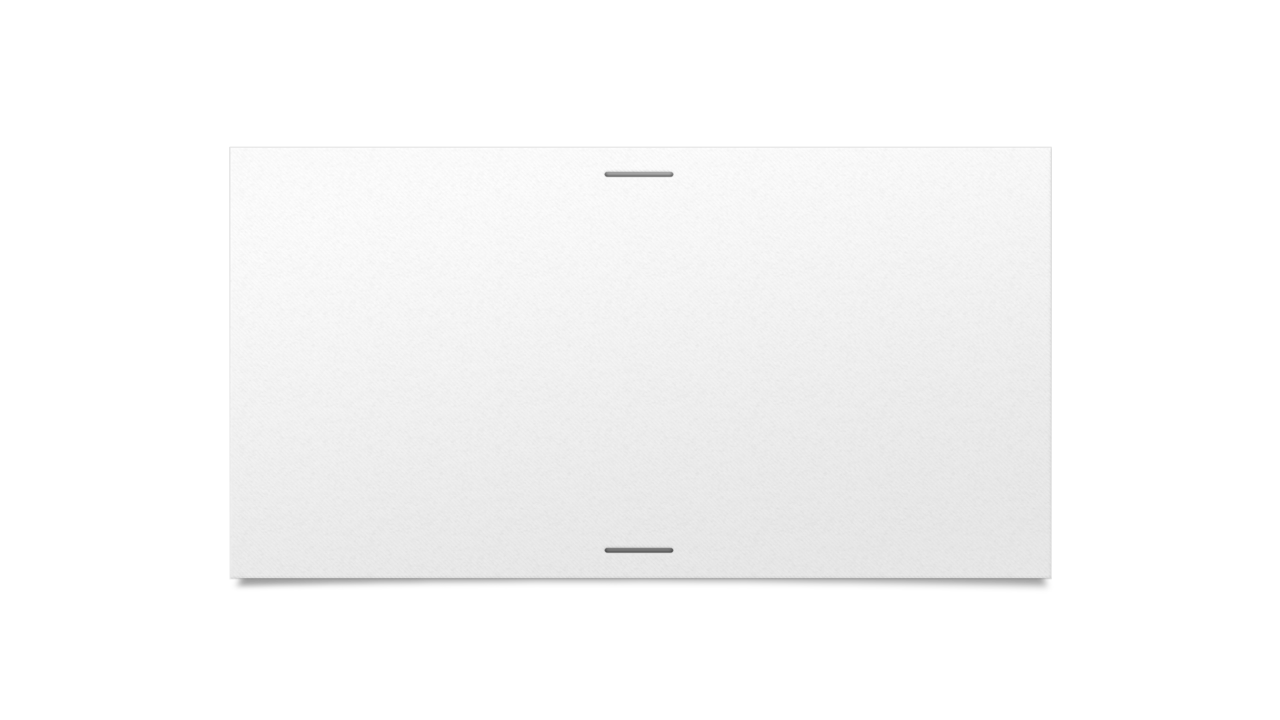 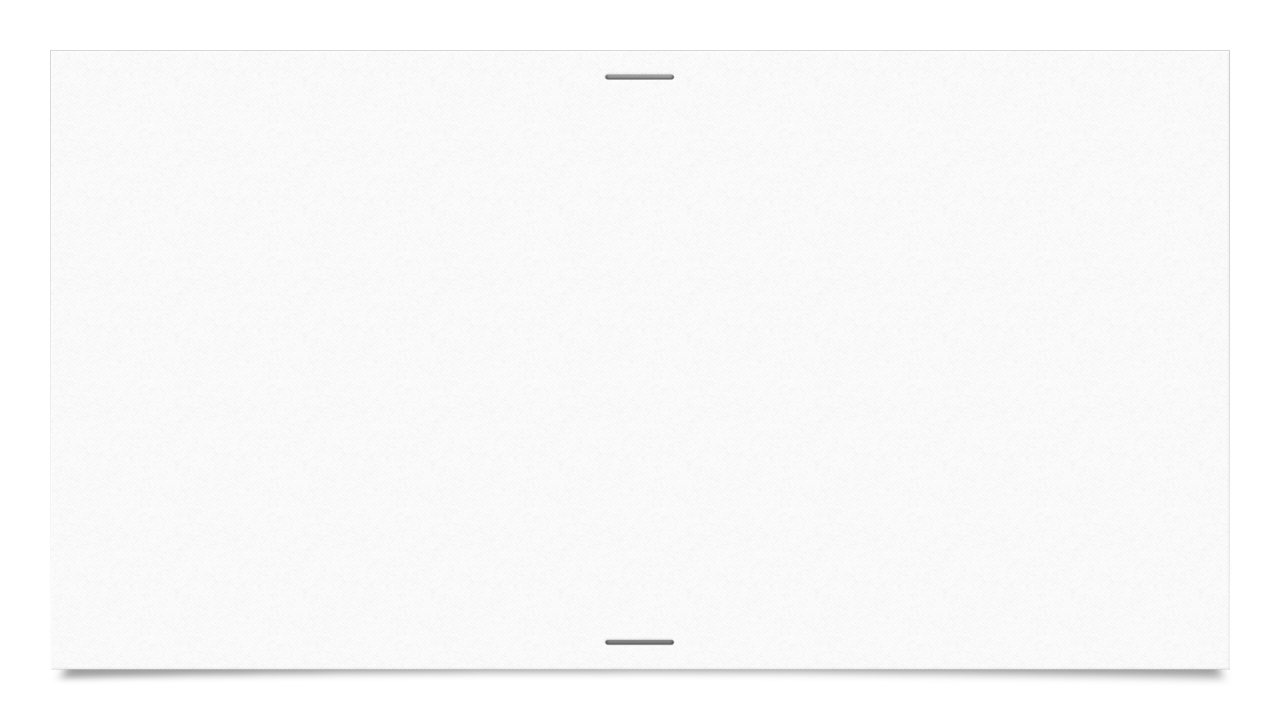 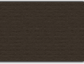 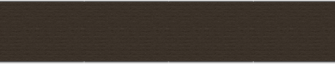 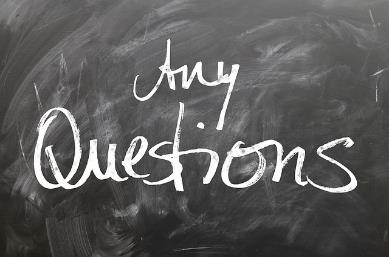 THANK YOU FOR ATTENDING!
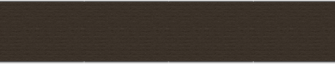 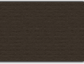